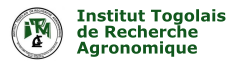 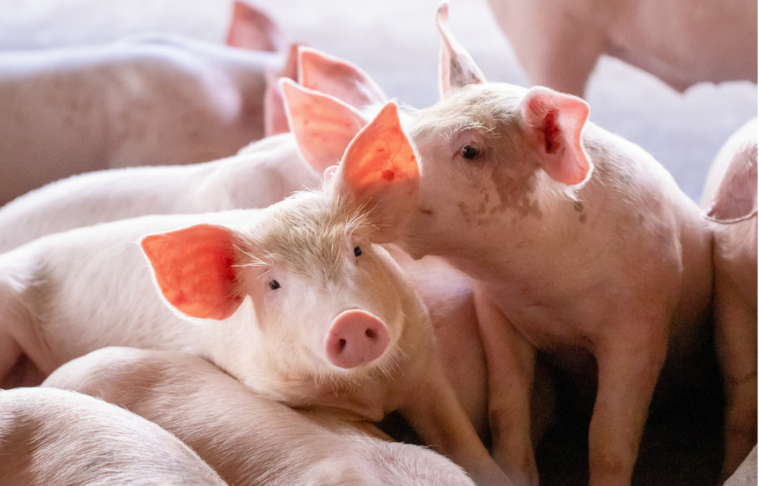 La Peste Porcine Africaine (PPA) au Togo et les perspectives de recherches
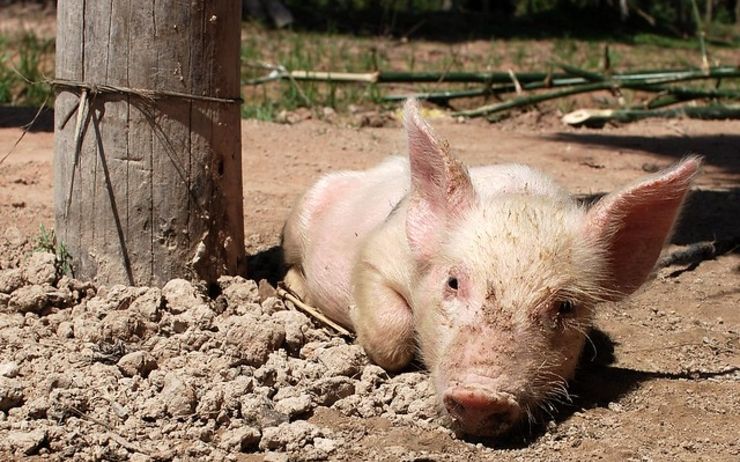 Dr YEMPABOU Damitoti
PLAN
Taille et l'importance de l'industrie porcine
 
 PPA au Togo

Principaux défis concernant le contrôle de la PPA

Recherche ASF en cours
La taille et l'importance de l'industrie porcine
Source (DSID, 2012 ; Estimations de la DE, 2021)
Figure 1 : Evolution de la population porcine togolaise suivant les régions
La situation de la PPA au Togo
3 dernières décennies  Togo: explosion de foyers PPA  Pertes énormes
 Après les vagues de PPA en 1997  Maladie dans toutes les régions
 Toutes les régions économiques du Togo ont été  touchées entre 1997 et 2006
 Malgré les mesures de lutte appliquée dans les différentes régions, la PPA est réapparue en 2009  et demeure aujourd’hui endémique
En juin 2019 la vague la plus importante: 31 foyers signalés. En cumul au cours de cette même année, 1000 cas ont été notifiés dans une population à risque de 3000 porcs et 600 ont été détruits par les services vétérinaires.
Principaux défis concernant le contrôle de la PPA
Manque d’étude sur le génotypage du virus de la PPA 

Manque de financement pour les études plus poussées

Laboratoire peu équipé
Recherche ASF en cours
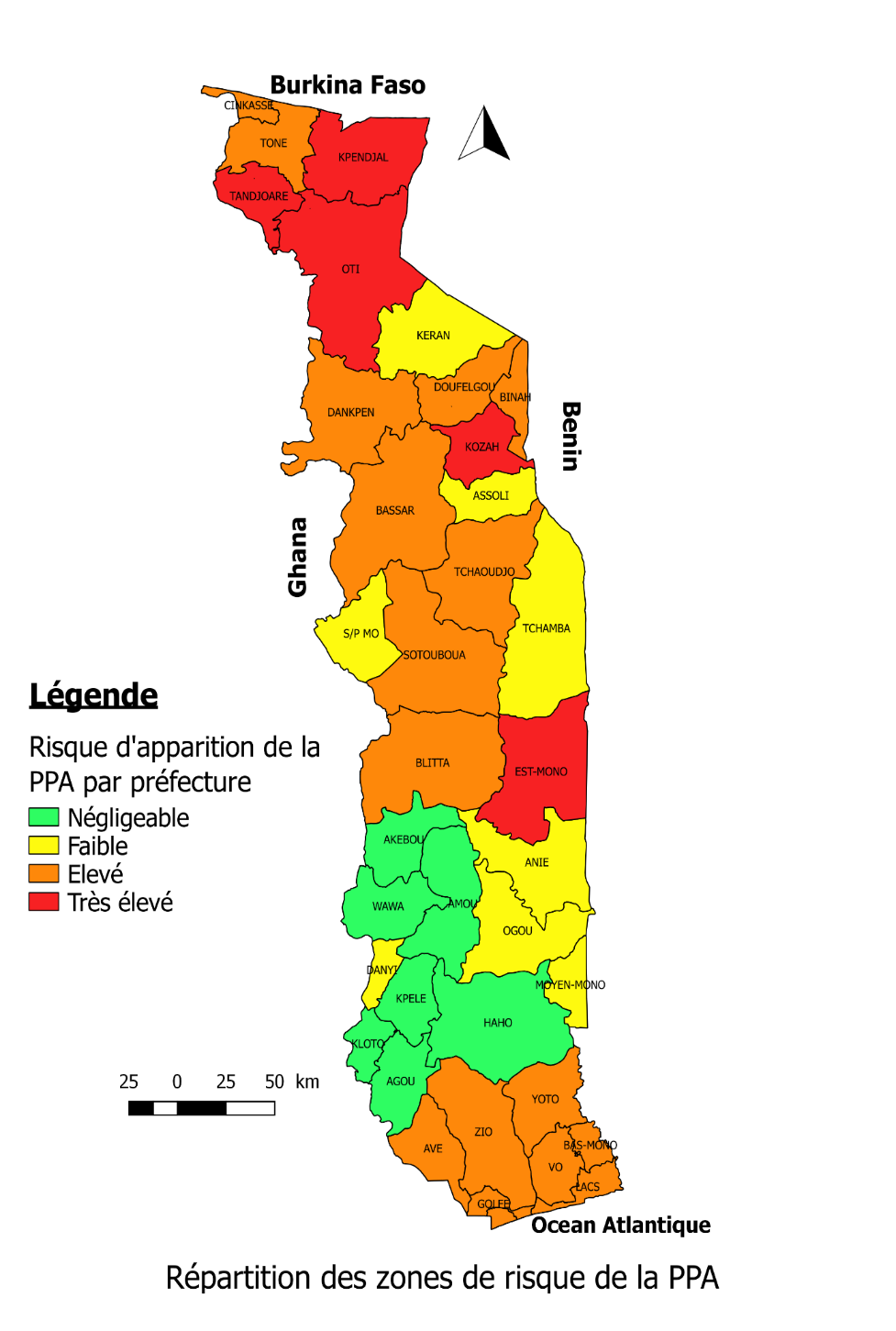 Diagnostic et cartographie des zones à risques d’apparition de la PPA en mettant en exergue les zones à haut risque ainsi que les zones de fortes productions y compris le mouvement des animaux sur le plan national et sous régional
 Elaborer un plan d’intervention d’urgence contre la Peste Porcine Africaine (PPA) au Togo, y compris le contrôle des mouvements des animaux
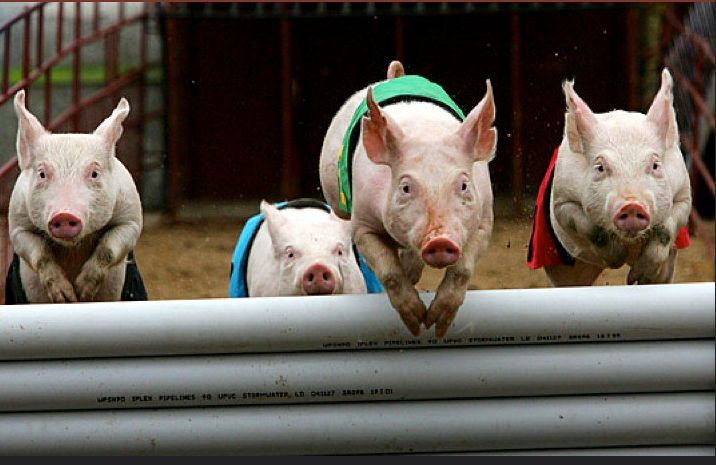 Merci de votre aimable attention